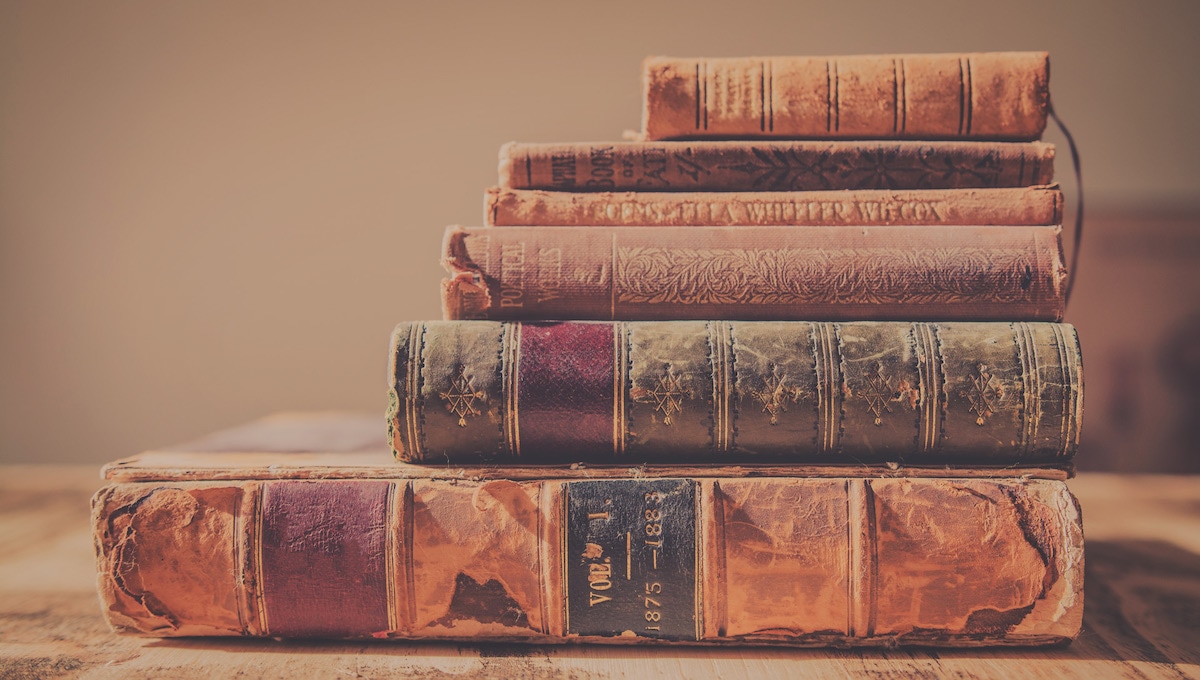 Proverbs
August H. Konkel
McMcaster Divinity College
March 2022
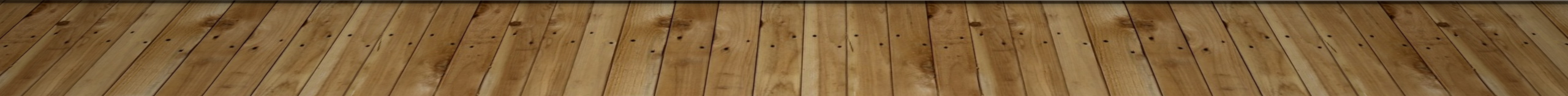 Proverbs
Session 14
Sayings of the Wise
Proverbs 22:17–24:22

                                 august h. konkel
INTRODUCTION (22:17-21)
Title: The Words of the Wise 
 Exhortation (17a, c) 
 Motivation (18-21)
Store them in your belly
Prepare for accurate words
Trust will be in God 
Thirty sayings – Amenemope xxvii 6, 7
shlshwm  (MT ktib) – “formerly” – but that should be tmwl shlshwm
shlyshym (MT qere) – “excellent things” – but usual meaning is a military officer
shlwshym – thirty – based on similarity to Amenemope and the Greek
True answers to messengers
Instruction of Amenemope
Origin of the instruction
Dating is to the Ramesside period (Ramses II is the time of Moses, 1303-1213).
Israelites would have knowledge of Egyptian teachings.
Preservation of the instruction
Instruction is preserved completely in a papyrus in the British Museum (Papyrus 104674).
Shorter portions are found on papyrus, tablets, and an ostracon.
Content of the instruction
Teachings are enumerated in thirty chapters; each chapter has a number of lines.
Egyptian wisdom shifts from success to character.
Emphasis is a humble person that is self-controlled and kind,
AMENEMOPE PARALLELS
Maxim 2 – 22:22-23	Chapter 2 – iv 4, 5		Respect the poor.
 Maxim 3 – 22:24-25	Chapter 9 – xi 13, 14	Avoid angry people.
 Maxim 4 – 22:26-27				Beware of loan guarantees.
 Maxim 5 – 22:28	Chapter 6 – vii 12, 13	Do not move land borders.
 Maxim 6 – 22:29	Chapter 30 – xxvii 16, 17 	Exercise skill in work (e.g. Ezra 7:6).
 Maxim 7 – 23:1-3	Chapter 23 – xxiii 13-18	Be careful about etiquette.
 Maxim 8 – 23:4-5	Chapter 7 – ix 10-14  	Wealth is fleeting.
AMENEMOPE PARALLELS
Maxim 9 – 23:6-8	Chapter 11 – xiv 5-10; 17-18	Be careful with misers.
 Maxim 10 – 23:9	Chapter 21 – xxii 11, 12		Don’t reason with the irrational.
 Maxim 11 – 23:10-11	Chapter 6 – vii 12-15; viii 9-10	Do not take advantage of the poor.
WORDS OF THE WISE
Maxim 12 – 23:12-14	Teaching requires discipline (rod implies coercion).
 Maxim 13 – 23:15-16	Make parents (teachers) happy through learning.
 Maxim 14 – 23:17-18	Do not envy prosperity of corruption (sinners).
 Maxim 15 – 23:19-21	Imbibing wine too much brings poverty.
 Maxim 16 – 23:22-25	Make parents happy with your wisdom.
 Maxim 17 – 23:26-28	Adultery of a man betrays his marriage.
 Maxim 18 – 23:29-35	Drinking is a hopeless cycle.
HANGOVERS ARE HORRIBLE (23:29-35)
The drinker			29-30
 Headache
 Bruises
 Search for wine
 The deception		31-33
 See wine
 Wine stings
 See strange things
 The drunkard		34-35
 Headache
 Bruises	
 Search for wine
WORDS OF THE WISE
Maxim 19 – 24:1-2 	The wicked plot trouble.
 Maxim 20 – 24:3-4	Wisdom builds the home.
 Maxim 21 – 24:5-6	Wisdom overcomes in conflict.
 Maxim 22 – 24:7	Fools cannot comprehend.
 Maxim 23 – 24:8-9	Schemes are loathsome.
 Maxim 24 – 24:10	Negligence is weakness.
 Maxim 25 – 24:11-12	The wise actively seek to help those in danger.
 Maxim 26 – 24:13-14	Wisdom is sweet because it brings hope.
 Maxim 27: 24:15-16	Do not rob the righteous.
WORDS OF THE WISE
Maxim 28 – 24:17-18	Do not gloat.
 Maxim 29 – 24:19-20	Do not envy the wicked	.
 Maxim 30 – 24:21-22	Fear God and the king.
 More words of the wise – 24:23-34
Justice – 24:23-26
Work and Home – 24:27
Honest Witness – 24:28
Vengeance – 24:29
Laziness – 24:30-34